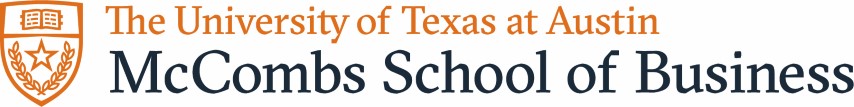 Foundations of Marketing—MKT 320F
Marketing is the strategic process of understanding and fulfilling customer needs better than the competition.  

Course Description:  Introduction to basic concepts and terminology in marketing: the process of developing marketing strategy, the role of marketing activities within the firm, external influences that affect the development of marketing strategy, and basic analytical tools appropriate to marketing decision making.

Course Outcomes:  
Explain the evolution of the marketing concept and the primary goal of marketing today (to grow revenue).
Understand business strategy and relate it to marketing strategy.
Apply the framework of the marketing process—situation analysis, strategy development and marketing mix decisions, including our offerings, channels of distribution, marketing communications, and pricing.
Demonstrate the value and use of marketing research to inform marketing decisions.

Activities & Assessments
Readings, Videos, Interactive Activities, Practice Quizzes, and 3 Exams

Business Minor:  This is one of the six courses that make up a business minor for non-McCombs students.